How are you?
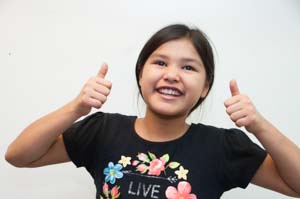 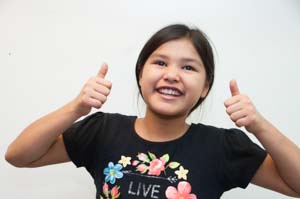 Monday I was really good.
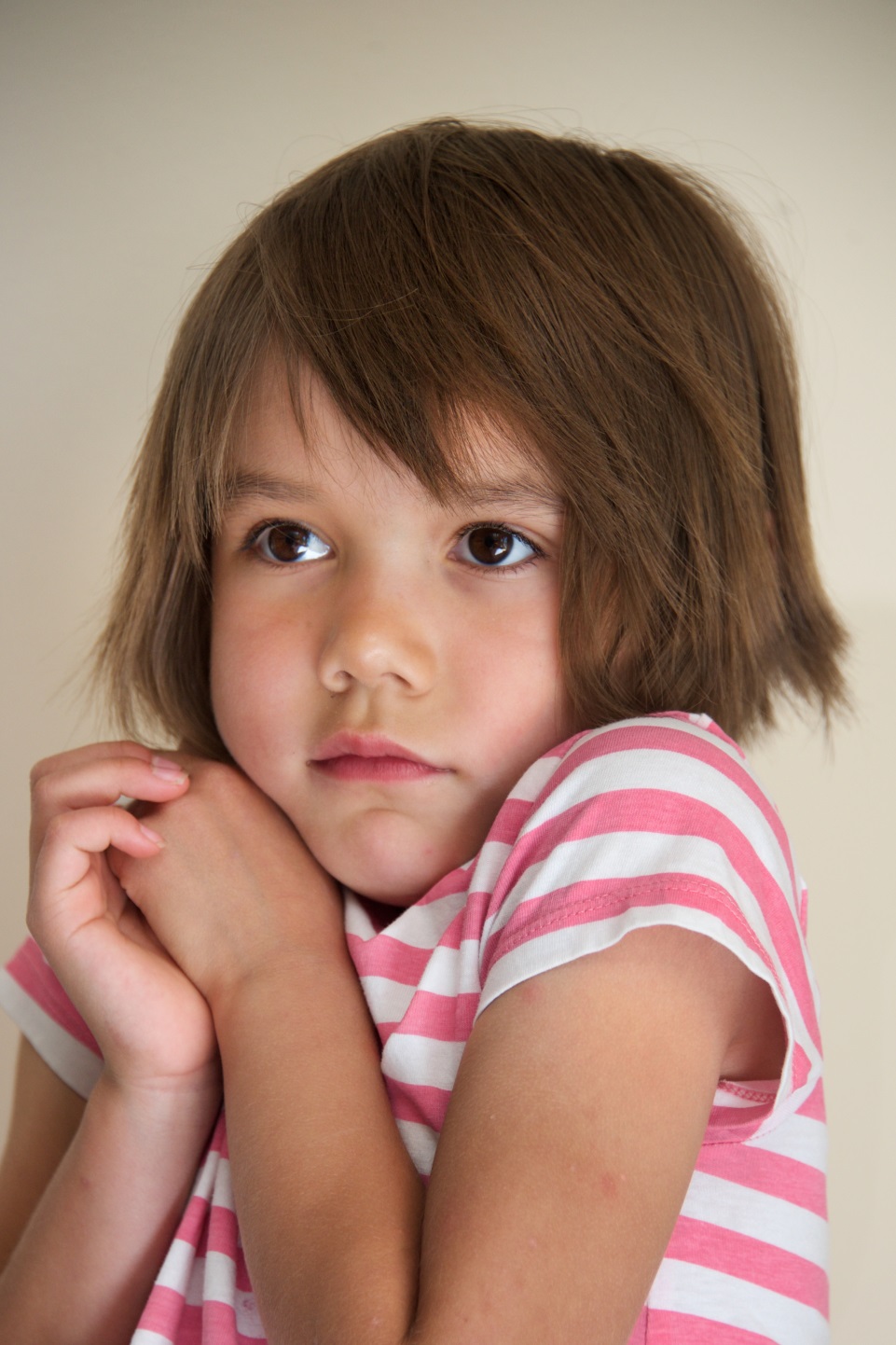 Tuesday I was shy.
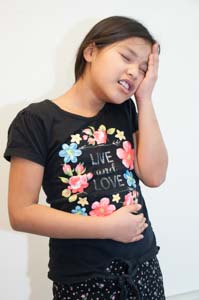 Wednesday I was sick.
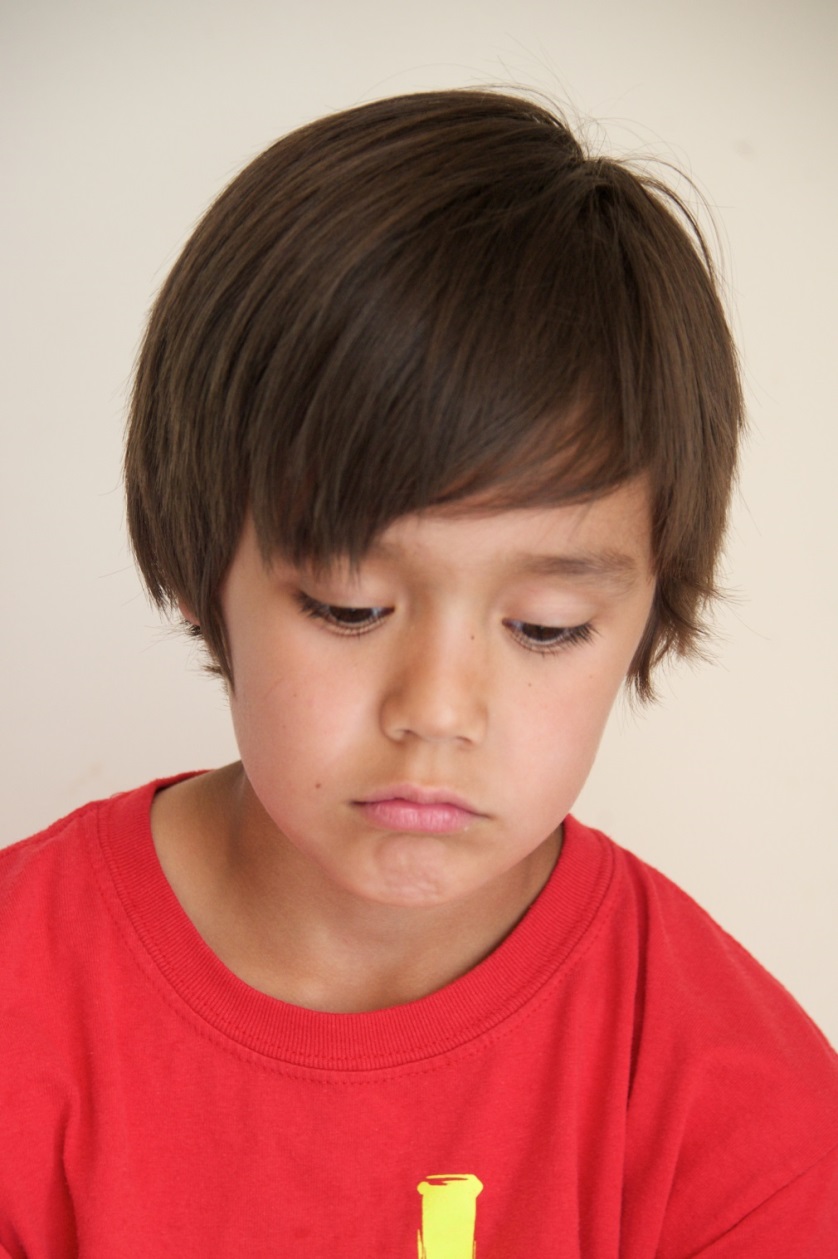 Thursday I was sad.
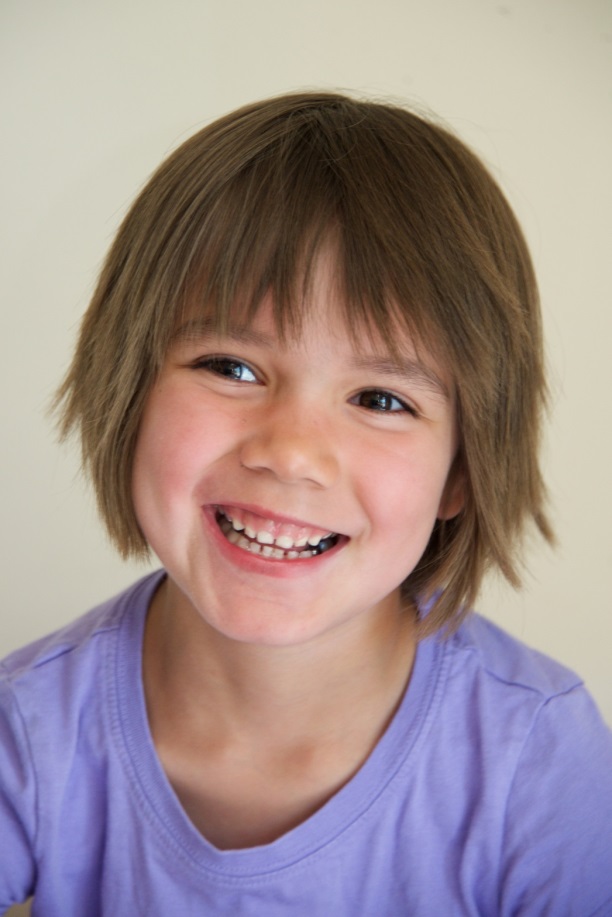 Friday I was happy.
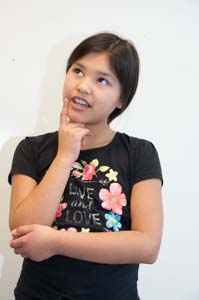 I wonder about tomorrow.